Neuroteam
“Unlocking the potential of neurodivergent talent”
ILO GBDN 
9th annual conference 
November 28th, 2022
September 2022
Dr Mariana GUEZ
What is neurodiversity?
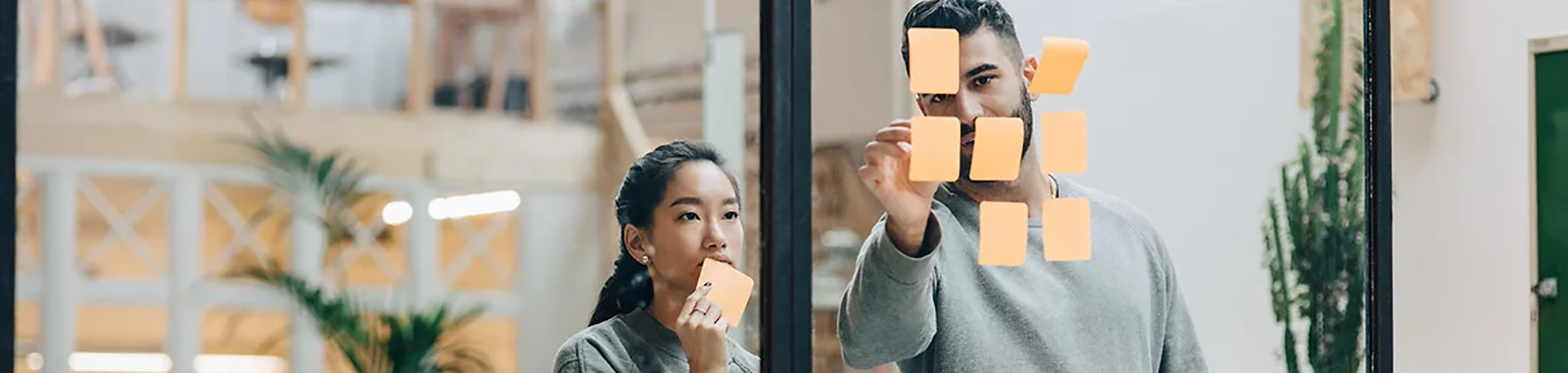 All the variations 
in human cognition, including neurotypicals & neuroatypicals.
It’s just all of us!
=> Neurominorities = neuroatypicals = neurodivergents 
estimated to represent 20% of world’s population
ASD (autism spectrum disorders)
“Dys” disorders (dyscalculia, dyspraxia, dysorthographia, …)
ADHD (attention deficit/hyperactivity disorder)
HIP (high intellectual potential) 
…
Different ways of learning and using information based on a physical, neurological condition.
Executive committee sponsors
Neuroteam’s Governance
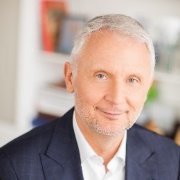 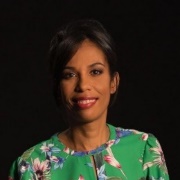 Elizabeth Tchoungui
Group Executive Director CSR, Diversity and Philanthropy
Gervais 
Pellissier
Deputy CEO, People & Transformation, Chairman of OBS
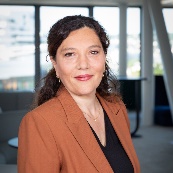 Delphine Pouponneau 
Program Leader
Expert resources
Steering committee and permanent coordinators
Occupational health & safety
Quality of Life at Work
Sourcing and external recruitment
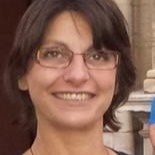 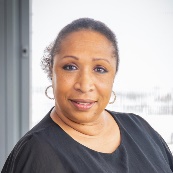 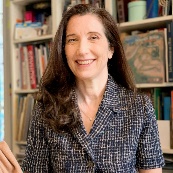 Corinne Bastid 
Coordination
of work by
inclusion project teams
Valérie Tiacoh
 Devising and coordinating international development
Dr. Mariana Guez
Occupational health and safety contact, expert approval of content
Talent Management
Purchasing
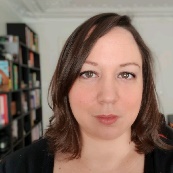 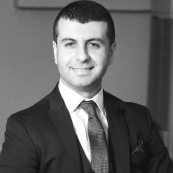 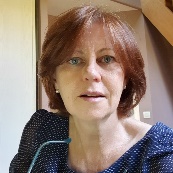 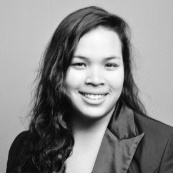 Véronique Boularand & Malek Merabti 
Disability Support Group and HR contacts, recruitment assistance and support
Mélodie Ardouin Identifying POCs and testing, including the group “Les Z’Atypiques”
Emmanuelle Campo
Equal opportunities team
Link with Orange Foundation
(“Volontaires pour l’Autisme” Association since 1992)
[Speaker Notes: Apporter de la valeur ajoutée à des projets existants (POC)]
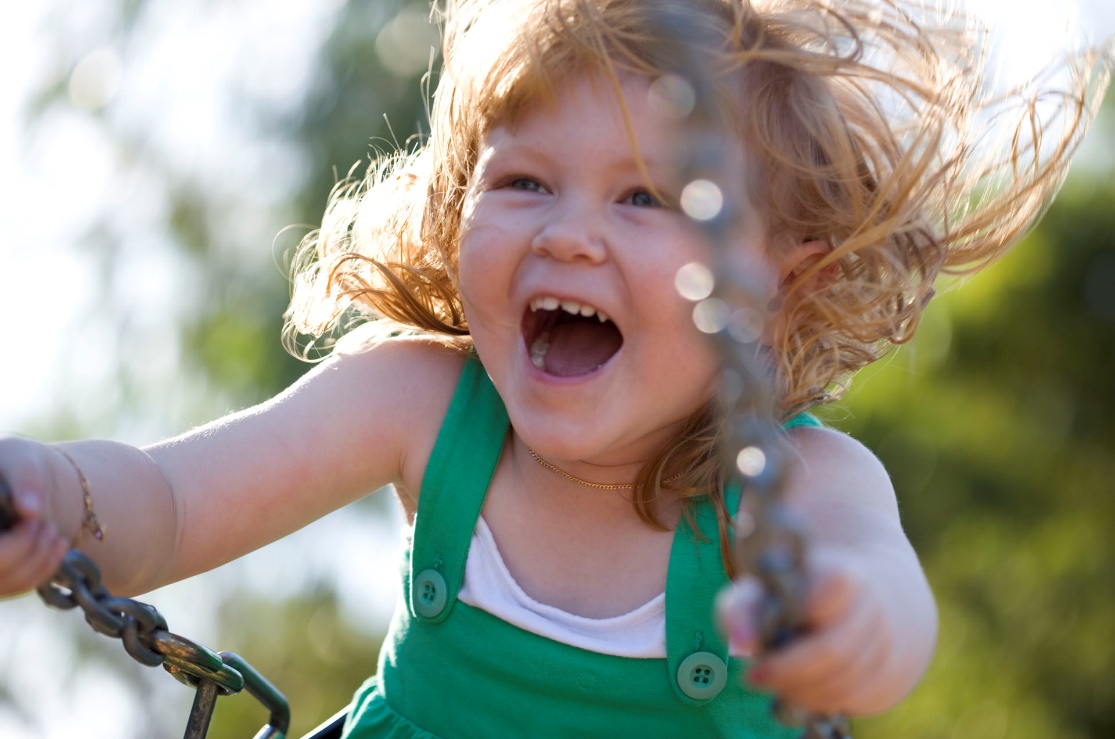 Neuroteam’s ambitions
Limit bias and stereotypes
Facilitate collaboration amongst teams
Open up to new talent as soon as we recruit
Enrich development and innovation approaches
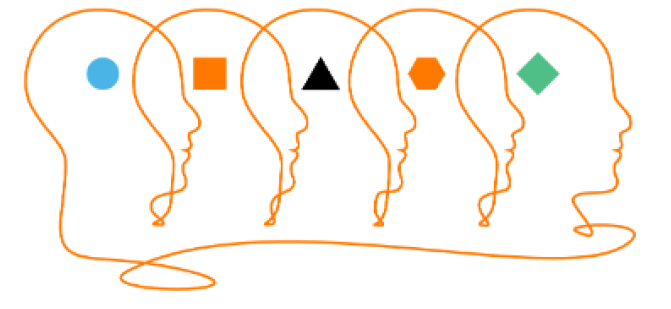 Neuroteam manifesto
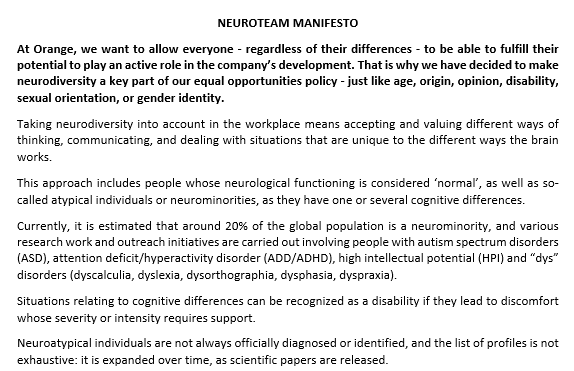 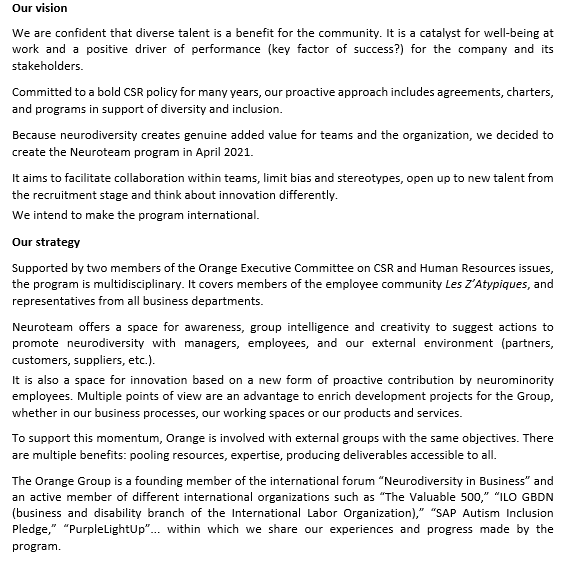 Neuroteam in action at Orange
First achievements
Awareness and training
Conference Dr Nancy Doyle (internal & external stakeholders)
Specialized interventions for occupational doctors, social workers, worker representatives
For all group employees:  a “mini-guide”, a glossary, 12 learning modules
Communication kit for the comm departments, the diversity correspondents & the H&S managers
Managers: inclusive management self-assessment
Recruitment 
Selection of a specialized recruitment firm to support recruiting managers
Inclusive recruitment training to teams in charge of recruitment campaigns for more than 2,000 trainees / year
And for 2023… 
Harmonization of internal communication media and recommendations of guidelines to the Brand and Accessibility Departments
Production of an expert reference guide for our entire ecosystem
Creation of a training playlist dedicated to the development of neuroatypical talents…
Experiments Participation of neuroatypical employees in reflections on the development or improvement of tools, processes and work environments
Orange collaborative risk assessment (completed)
2 proofs of concepts in progress: Inclusive work environment, Chatbot
What about external visibility?
Sharing at international level, producing deliverables and speeches during key events
or within coalitions
International Labor Organization - Global Business & Diversity Network – Active member  
Speech at the webinar dedicated to neuroinclusive businesses April 19, 2022

The Valuable 500 – Active member 
Participation in discussions


Identification of the Group as a committed employer to attract potential candidates:
School / University partnerships
Specialist associations
Neurodiversity In Business (NIB) – Founding member since launch (March 22, 2022)
Network of businesses committed to the inclusion of neurodiverse individuals in the workplace 

European Commission: telecommunications social dialog committee – Active member 
Participation in work by the DUFA (Digital Upskilling For All) group: promoting digital inclusion within diversity, notably neurodiversity (dedicated website)

Autism Inclusion Pledge (SAP) – Signatory member 
Program including organizations committed to the inclusion of people with ASD in 
the workplace
Thank you!